Урок геометрии в 10 классе по теме «Параллельность плоскостей»
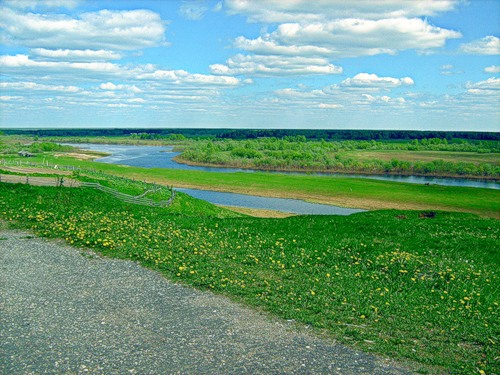 Учитель математики 
ГОУ Гимназии № 1579
Ягодкина Е.Б.
«Параллельный мир -нечто, состоящее из слов и линий»
Помню снов тоску. Тогда перед зеркалом стоял и взгляд находил, растворял. Мысли бились друг о друга.Так, бильярдные шары у вечерней пустоты откалывают штукатурку звуков. Так, будильник-сфинкс равнодушно и угрюмо кожу чувств царапает, глотает. Но в молчанье свой предел. Всполохнутся мошки бликов, солнце-сердце растопит все снега. Это прошлое взбунтует и вздохнет уснувшая мечта.
Анатолий Кудрявцев
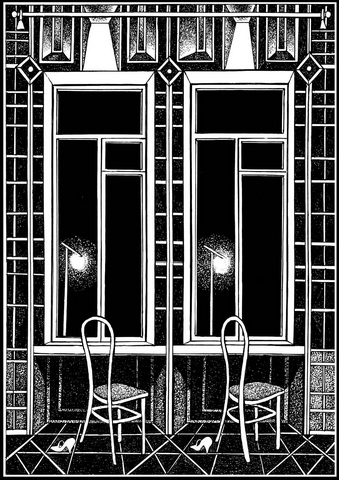 α
β
Две  плоскости  называются параллельными,  если  они  не  пересекаются.
Плоскости
Пересекаются
Параллельны
α
β
α || β
α ∩ β
Параллельные плоскости в природе
Если стоять спиной к водопаду, скалы образуют геометрически правильные параллельные плоскости
Параллельные плоскости в технике
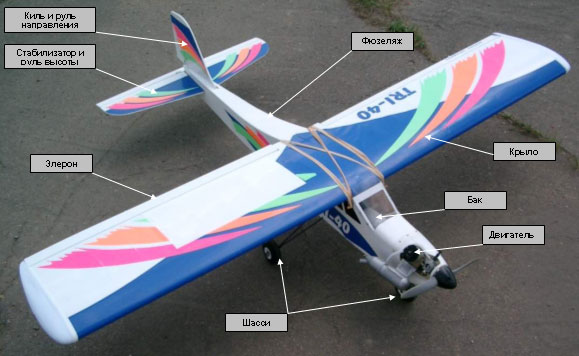 Параллельные плоскости «летают»
Параллельные плоскости в быту
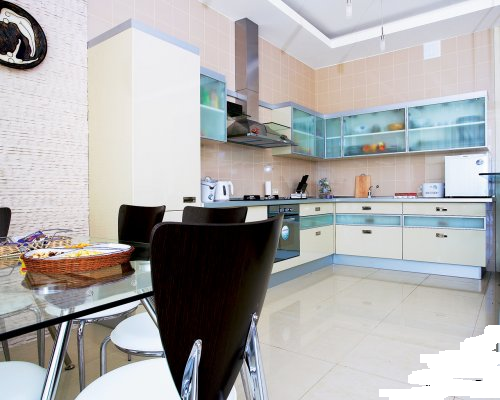 В своей сущности и основе геометрия –это пространственное воображение, пронизанное и организованное строгой логикой 
В ней всегда присутствуют эти два неразрывно связанных элемента: наглядная картина и точная формулировка, строгий логический вывод.
Там, где нет одной из этих сторон, нет и подлинной геометрии.
Параллельные плоскости в искусстве
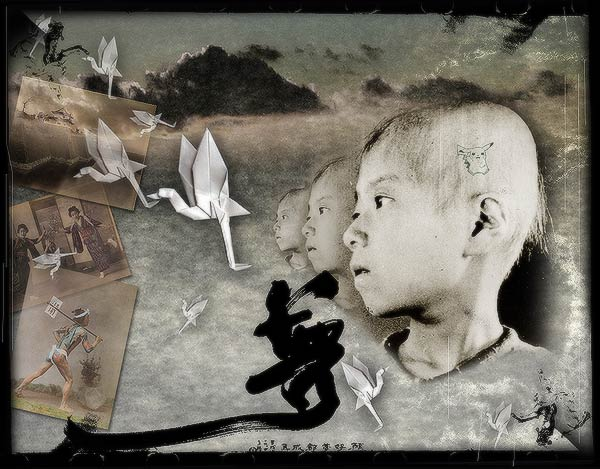 Д.Грин 
«Мечты»
Силуэты мальчика расположены в параллельных плоскостях
Невозможные структуры Жос Де Мей.(Jos de Mey)
Жос де Мей (Jos de Mey) родился в 1928 году в Бельгии. Первые его работы были основаны на использовании различных математических законов и последовательностей, таких как ряд Фибоначчи и золотое сечение, но с 1976 года он с особой выразительностью стал использовать обман зрения, наряду с точным воспроизведением материалов и эффекта света и тени. Изображение невозможных фигур как таковых только увеличивает кажущуюся реалистичность.
Невозможные структуры Жос Де Мей.(Jos de Mey)
Часто на картинах Жоса де Мея изображена сова.
Эта птица в Голландии имеет двоякое значение, с одной стороны – она является символом теоретических знаний, а с другой стороны – совой голландцы называют человека, которые выглядит глупо.
Невозможные фигуры возможны!
Речной вокзал в Твери. Кстати, это место, где снимали несколько сцен фильма "Чучело". От этой пристани в финале фильма отходит пароход.Неправильно направленный на объект фотоаппарат сделал параллельные плоскости непараллельными
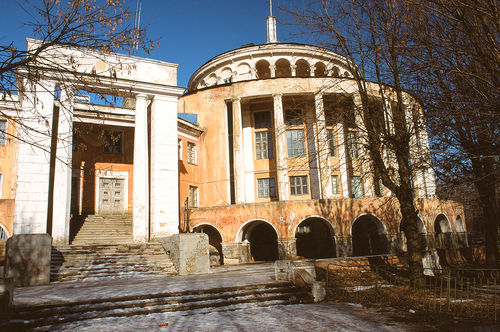 α
β
Две  плоскости  называются  параллельными,  если  они  не  пересекаются.
Плоскости
Пересекаются
Параллельны
α
β
α || β
α ∩ β
Признак параллельности плоскостейЕсли  две  пересекающиеся  прямые  одной  плоскости  соответственно  параллельны  двум  прямым  другой  плоскости,  то  эти  плоскости  параллельны.
Дано: 
а α; вα; а∩в=М; 
а1  β; в1 β; 
 а║а1; в║в1 
Доказать, 
что α || β
b
а
М
α
b1
а1
М1
β
Доказательство от противного
а α; а1 β; а║а1а║β
 в  α; в1  β; в║в1в║β

Пусть  α ∩ β = с
Тогда  
а || β, α ∩ β = с а || с.
b || β,  α ∩ β = сb || с. 

а ∩ в=М; а║с; и в║са||b 

Находим противоречие условию: через  точку  М  проходят две прямые а и b, параллельные прямой с. 
Предположение α ∩ β = с - неверно
b
а
М
с
α
а1
b1
М1
β
Какие теоремы мы использовали при доказательстве признака?
п
т
К
с
α
β
Задача № 51.(еще  один  признак параллельности)
Дано:  т ∩ п = К,  т Є α,  п Є α,
            т || β,  п || β.
Доказать:  α || β.
α ∩ β = с
1)  Допустим,  что ___________
п || β,  т || β
2)  Так  как  __________________,
      то  ______________________.
т || с  и  п || с
Получаем,  что
    ______________________________________________________.
через  точку  К  проходят  две  прямые  параллельные  прямой  с.
Вывод:
α || β
Задача № 53.
Дано: отрезки А1А2; В1В2; С1С2
О Є А1А2;  О Є В1В2;  О Є С1С2
А1О = ОА2;  В1О = ОВ2;  С1О = ОС2
Доказать:  А1В1С1 || А2В2С2
С1
А1
О
В2
В1
А2
С2
Задача № 53. Дано: отрезки А1А2, В1В2, С1С2 не лежат в одной плоскости и имеет общую середину - точку О. Доказать: А1В1С1║А2В2С2.
Доказательство:
А1А2, и В1В2 лежат в одной плоскости по следствию из А1 (через две пересекающиеся прямые проходит плоскость, и притом только одна). 
А1В1А2В2 - параллелограмм (диагонали четырехугольника пересекаются и в точке пересечения делятся пополам). Следовательно, А1В1║ А2В2
 Аналогично А1А2, и С1С2 лежат в одной плоскости. А1С1А2С2 - параллелограмм.
 Отсюда, А1С1 ║ А2С2
А1В1 ∩ А1С1 =А1; А2В2 ∩ А2С2 = А2.
По признаку параллельности плоскостей А1В1 С1║А2В2С2.
С1
А1
О
В2
В1
А2
С2
Задача № 54.
Дано: ΔАDС. М, К, Р - середины ВА, ВС, ВD соответственно. SADC = 48 см2.
Доказать: а) МРN║ АDС. б) Найти: SMNP.
В
N
М
C
Р
А
D
Отвечаем на вопросы
Могут ли прямая и плоскость не иметь общих точек?
Верно ли, что если две прямые не пересекаются, то они параллельны?
Плоскости  и β параллельны, прямая m не лежит в плоскости . Верно ли, что прямая m параллельна плоскости β?
Верно ли, что если прямая а параллельна одной из двух параллельных плоскостей, с другой плоскостью прямая а имеет одну общую точку?
Боковые стороны трапеции параллельны плоскости . Верно ли, что плоскость трапеции параллельна плоскости ?
Две стороны трапеции лежат в параллельных плоскостях. Могут ли эти стороны быть боковыми сторонами трапеции?
Верно ли, что плоскости параллельны, если  прямая, лежащая в одной плоскости, параллельна другой  плоскости?
Верно ли, что линия пересечения двух плоскостей параллельна одной из этих плоскостей?
Верно ли, что любые четыре точки лежат в одной плоскости?
Верно ли, что если две стороны треугольника параллельны плоскости , то и третья сторона параллельна плоскости ?
Проверяем свою работу
Могут ли прямая и плоскость не иметь общих точек? Да
Верно ли, что если две прямые не пересекаются, то они параллельны? Нет
Плоскости  и β параллельны, прямая m не лежит в плоскости . Верно ли, что прямая m параллельна плоскости β? Да
Верно ли, что если прямая а параллельна одной из двух параллельных плоскостей, с другой плоскостью прямая а имеет одну общую точку? Нет
Боковые стороны трапеции параллельны плоскости . Верно ли, что плоскость трапеции параллельна плоскости ? Да
Две стороны трапеции лежат в параллельных плоскостях. Могут ли эти стороны быть боковыми сторонами трапеции? Нет
Верно ли, что плоскости параллельны, если  прямая, лежащая в одной плоскости, параллельна другой  плоскости? Нет
Верно ли, что линия пересечения двух плоскостей параллельна одной из этих плоскостей? Нет
Верно ли, что любые четыре точки лежат в одной плоскости? Нет
Верно ли, что если две стороны треугольника параллельны плоскости , то и третья сторона параллельна плоскости ? Да
Домашнее задание
П. 10, № 55, 56, 57.
Пояснения к домашнему заданию:
В № 55 запишите в тетрадь и разберите решение задачи, приведенное в учебнике.
Дополнительная задача: 
Прямая а параллельна плоскости . Существует ли плоскость, проходящая через прямую а и параллельная плоскости . Если существует, то сколько таких плоскостей? Ответ обоснуйте.